PRELIMINARIES FOR STARTING EXPORT BUSINESS -  II
Introduction
Production and distribution are two closely related activities. 
Goods produced need to be distributed to consumer quickly and efficiently. 
Distribution is the route that goods take between production and final consumer. 
Channels are the routes taken by goods on their journey from producer to consumers.
CHANNELS OF DISTRIBUTION IN EXPORT MARKETS
(a) Canalizing Agencies:
 In export market goods are sent through the canalizing agencies. Canalized items are exported through canalizing agencies.  
   (b) Export Consortia:
  Indian exporter generally used this channel for exporting goods of small manufacturer. It means small exporters can jointly export through export consortia.
CHANNELS OF DISTRIBUTION IN EXPORT MARKETS
(c) Merchant Exporters: 
 In this channel of distribution, they obtain orders from overseas markets. Assemble the goods, and then export.   

     (d) Export houses/trading Houses:
  They are similar to merchant exporters. To become export house or trading house or star trading house or super star trading house certain criteria must be fulfilled. These are the important intermediaries who help to export goods from one country to another.  
     (e) Overseas Sales Agents:
  The exporter can appoint overseas agents to distribute, market his goods. This in one of the important channels of distribution at overseas market.
CHANNELS OF DISTRIBUTION IN EXPORT MARKETS
(f) Direct Exporting Channel:
  The exporter can also undertake direct exporting in the overseas markets. The direct exporting can be done through Sales Representatives and E-commerce or Online business.  
(g) Indirect Exporting Channel:
  Indirect channel is used in exporting when a manufacturer markets his product through another firm which acts as the manufacturers‟ sales intermediary/middleman.
NEED AND IMPORTANCE OF WAREHOUSING
Warehousing is an important element of physical distribution. 
Warehousing creates time utility. 
It fills the gap between the time of production till the time of consumption or delivery in the market.
NEED AND IMPORTANCE OF WAREHOUSING
The following are the need and importance of warehousing:
Supply of Seasonal Goods
Seasonal Demand 
Large Scale Production 
Perishable commodities 
Speculation 
Price Stability 
Delivery Schedules
NECESSITY OF WAREHOUSING IN EXPORT MARKETING
Warehousing is necessary and useful in export marketing. 
It is one important infrastructure facility required for large scale exporting. 
Warehousing facilities are required for manufacturing goods for export purpose. 
Warehousing in export marketing becomes a necessity for the following reasons: 
Huge Quantities 
Just-In-Time supplies 
After-Sale—Service Requirement 
Export Procedure 
Risk in Export Market 
Tariff Quota Regulations
TOOLS/ELEMENTS OF PRODUCT PROMOTION IN EXPORT MARKETS
The following are the tools/elements of product promotion in export markets. 
(a) Advertising: 
 Advertising is one popular and extensively used tool of product promotion in domestic and foreign markets. Advertising as a promotion strategy is used in every country of the world irrespective of its economic, political or social development. 
(b) Sales Promotion:
  Sales promotion includes activities that seek to directly induce, or indirectly serve as incentives to motivate, a desired response on the part of target customers, and intermediaries
TOOLS/ELEMENTS OF PRODUCT PROMOTION IN EXPORT MARKETS
(c) Personal Selling:
  Personal selling is face to face communication with one or more prospective buyers/users and influencing the buyer with the aim of motivating the prospect toward a purchase decision. 
(d) Public Relations:
  Modern firms are concerned about the effects of their actions on the public. The firm should understand concerns of the public and communicate to them its goals and interests.
(e) Direct mailing:
  Direct mailing is the sending of sales literature through mail to select or perspective customers. Advertising is costly in overseas markets.
TOOLS/ELEMENTS OF PRODUCT PROMOTION IN EXPORT MARKETS
(f) Publicity:
   Publicity is news carried in the mass media about a firm and its products, policies, personnel, or actions. 
(g) Packaging:
   An attractively designed packaging can influence or induce the prospects to buy the product. A well designed packaging can communicate the type and quality of the product. 
(h) Sales Promotion:
  Sales promotion technique communicates with the audience through a variety of non-personal media to supplement advertising
IMPORTANCE OF PRODUCT PROMOTION IN EXPORT MARKETS
(a) Product Awareness:
   It makes the potential customers aware of the product. It brings to the knowledge of the potential customers regarding the availability of new and better goods and services. 
(b) Persuasion:
  The exporter should make proper use of selling points in the communicating massage in order to persuade consumer to buy the product.
(c) Reputation:
  Effective communication can bring in good name to the exporter‟s brands and also to the firm. People from different countries become familiar with the name and brands of the company.
IMPORTANCE OF PRODUCT PROMOTION IN EXPORT MARKETS
(d) Education:
An effective communication programme educates the prospective consumers about the different uses of the communicate product, its advantages over other substitutes, contents of the product, availability of a product, technical aspect of the product.
(e) Developing Brand Loyalty:
  Marketers need to communicate with consumers to use their brands to discourage brand switching. 
(f) Informing Intermediaries:
  An effective communication can also be used to inform intermediaries about the range of products produces by the firm, terms and conditions of the sale and delivery, incentives offered.
IMPORTANCE OF PRODUCT PROMOTION IN EXPORT MARKETS
(g) Expansion of market:
Effective communication helps to stimulate more and more demand from the audience or prospects. 
(h) Goodwill:
  An effective communication programme can be used as a tool for the promotion of the image not only of the product and the company but also of the country as a whole in the overseas markets.
(i) Inducing Product Trials:
  A lot of communication is needed to induce people to try products. The main motive of such communication is to motivate rather than to inform.
IMPORTANCE OF PRODUCT PROMOTION IN EXPORT MARKETS
(j) Overcoming Negative Attitudes:
  Generally, foreign buyers have some apprehension about the quality of the products originating from developing countries. 
(k) Economic Growth of the Nations:
  Effective communication helps to expand consumer markets. It enables large scale production and distribution. New and better varieties of goods enter the market scene.
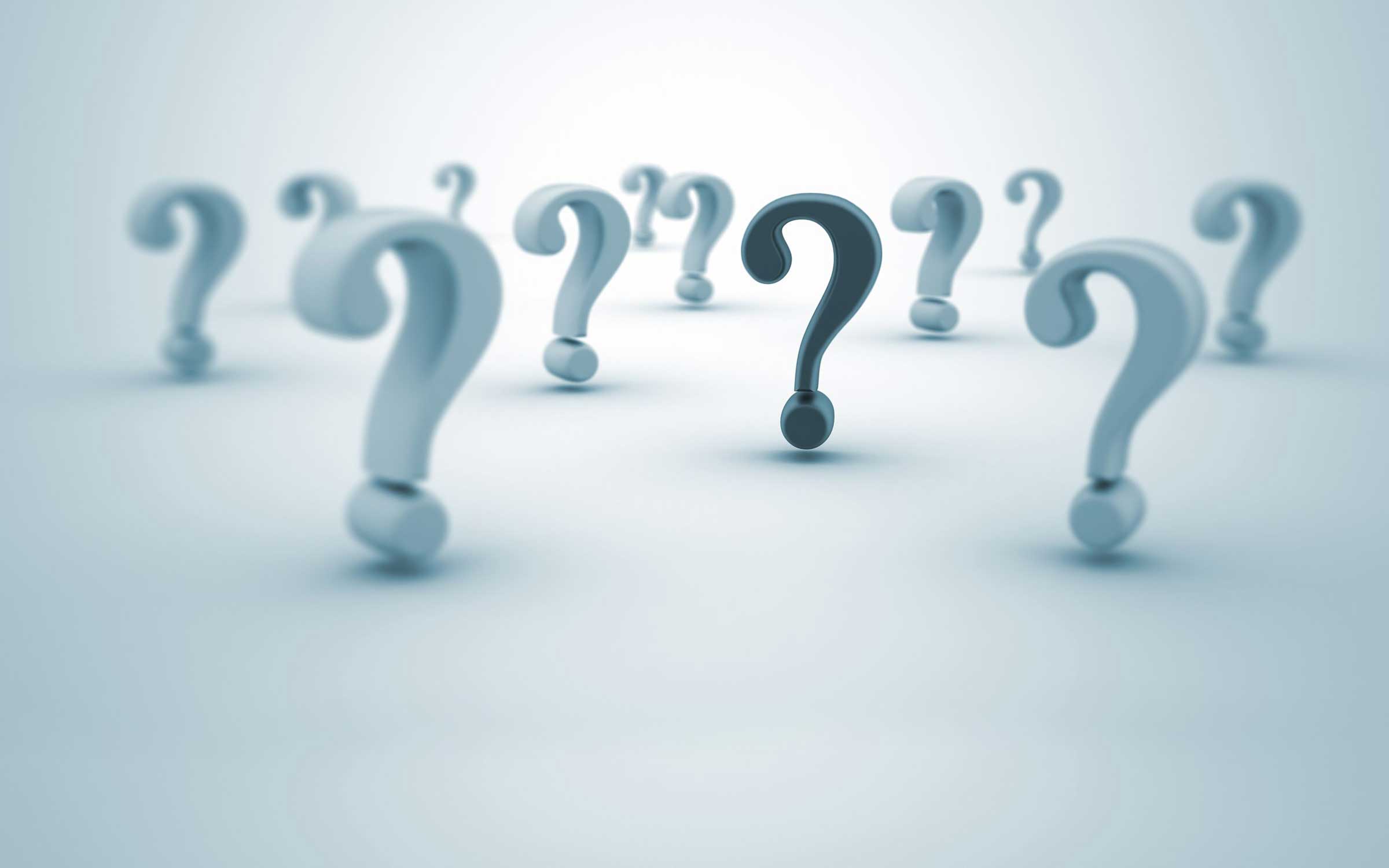